Christmas
infographics
Here is where your template begins
Christmas Infographics
01
Mars
Despite being red, Mars is a cold place. It’s full of iron oxide dust
02
Venus
Venus second planet from the Sun. It’s terribly hot—even hotter than Mercury
03
Mercury
Mercury is the closest planet to the Sun and the smallest of them all
04
Jupiter
It’s a gas giant and the
biggest planet in the entire Solar System
Christmas Infographics
Mars
Mercury
Jupiter
Venus
Despite being red, Mars is cold
Mercury is the smallest planet
Jupiter is the biggest planet
Venus has a beautiful name
30%
40%
60%
100%
Christmas Infographics
Jupiter is a gas giant and also the biggest planet in the entire Solar System
Neptune
Neptune is the farthest planet from the Sun and the fourth-largest by diameter
Jupiter
Venus
Venus has a beautiful name and is the second planet from the Sun. It’s terribly hot
Christmas Infographics
Mars
Despite being red, Mars is a cold place. It’s full of iron oxide dust
01
Venus
Venus has a beautiful name and is the second planet from the Sun
02
Jupiter
It’s a gas giant and the biggest planet in the Solar System
03
Neptune is the fourth-largest planet in the Solar System
Neptune
04
Christmas Infographics
01
02
Venus
Jupiter
03
It’s a gas giant and the
biggest planet in the Solar System. Jupiter is the fourth-brightest object
Venus has a beautiful name and is the second planet from the Sun. It’s terribly hot—even hotter than Mercury
Mars
Despite being red, Mars is a cold place. It’s full of iron oxide dust, which gives the planet its reddish cast
Christmas Infographics
Jupiter
Mercury
Mars
Venus
Venus has a beautiful name and is the second planet from the Sun. It’s terribly hot
Despite being red, Mars is a cold place. It’s full of iron oxide dust, giving the planet its red cast
Jupiter is a gas giant and the biggest planet in the Solar System. It was named after a god
Mercury is the closest planet to the Sun and the smallest one in the Solar System
Christmas Infographics
Jupiter
Saturn
Saturn is a gas giant and has rings
Jupiter is the biggest planet of them all
Venus
Mercury
Venus has a beautiful name
Mercury is the smallest planet
Mars
Neptune
Despite being red, it’s a cold place
It’s the farthest  planet from the Sun
Christmas Infographics
Mars
1
Despite being red, Mars is a cold place. It’s full of iron oxide dust
2
Venus
Venus second planet from the Sun. It’s terribly hot—even hotter than Mercury
3
Mercury
Mercury is the closest planet to the Sun and the smallest of them all
Christmas Infographics
Mars
Mercury
Despite being red,  Mars is a cold place
Mercury is the  closest planet to the Sun
Venus
Neptune
Venus has a beautiful name and is hot
It’s the farthest  planet from 
the Sun
Christmas Infographics
01
02
03
04
Mars
Mercury
Jupiter
Venus
Despite being red, Mars is cold
Mercury is the smallest planet
Jupiter is the biggest planet
Venus has a beautiful name
Christmas Infographics
Saturn
Jupiter
Saturn is a gas giant and has several rings
Jupiter is a gas giant and the biggest planet
Venus
Mars
Despite being red, it’s actually a cold place
Venus is the second planet from the Sun
Neptune
Mercury
Neptune is the farthest planet from the Sun
Mercury is the closest planet to the Sun
Christmas Infographics
Venus
Mars
Jupiter
Mercury
Venus has a beautiful name and is the second planet
Despite being red, Mars is actually a very cold place
It’s a gas giant and the biggest planet in the Solar System
Mercury is the closest planet to the Sun and the smallest one
Christmas Infographics
Mars
Venus
Mercury
Despite being red,  Mars is actually a cold place. It’s full of iron oxide dust
Venus has a beautiful name and is the second planet. It’s terribly hot
Mercury is the closest planet to the Sun and the smallest of them all
Christmas Infographics
Venus
Mars
Neptune
Despite being red, Mars is a cold place. It’s full of iron oxide dust
It’s the farthest planet from the Sun and the fourth-largest
It’s a beautiful name and is the second planet from the Sun. It’s terribly hot
Christmas Infographics
01
Neptune
Venus
Neptune is the farthest planet from the Sun
Venus has a beautiful name and is the second
02
06
Jupiter
Mars
Jupiter is a gas giant and the biggest planet
Despite being red, Mars is a cold place
03
05
Earth
Saturn
Earth is the third planet from the Sun
Saturn is a gas giant and has several rings
04
Christmas Infographics
Mercury
Saturn
01
02
Mercury is the closest planet to the Sun
It’s composed of hydrogen and helium
Neptune
Earth
04
03
Neptune is the farthest planet from the Sun
Earth is the third planet from the Sun
Christmas Infographics
01
Saturn
Venus
Saturn is composed mostly of hydrogen and also helium
Venus has a beautiful name and is the second planet from the Sun
02
03
Mercury
Neptune
Mercury is the closest planet to the Sun and the smallest of them all
Neptune is the farthest planet from the Sun and the fourth-largest
04
Christmas Infographics
Jupiter
Mars
04
04
01
Jupiter is a gas giant and the biggest planet
Despite being red, Mars is actually a cold place
03
03
02
02
Venus
Saturn
Venus has a beautiful name and is the second planet
Saturn is composed of hydrogen and helium
Christmas Infographics
Mars
Venus
Mercury
Despite being red,  Mars is actually a cold place. It’s full of iron oxide dust
Venus has a beautiful name and is the second planet. It’s terribly hot
Mercury is the closest planet to the Sun and the smallest of them all
Christmas Infographics
Neptune
Venus
Neptune is the farthest planet from the Sun
Venus has a beautiful name and is the second
01
02
Jupiter
Mars
Jupiter is a gas giant and the biggest planet
Despite being red, Mars is a cold place
06
03
Earth
Saturn
04
05
Earth is the third planet from the Sun
Saturn is a gas giant and has several rings
Christmas Infographics
Jupiter
It’s a gas giant and the
biggest planet in the Solar System. Jupiter is the fourth-brightest object
Venus
Venus has a beautiful name and is the second planet from the Sun. It’s terribly hot—even hotter than Mercury
Mars
Despite being red, Mars is a cold place. It’s full of iron oxide dust, which gives the planet its reddish cast
Christmas Infographics
01
02
03
04
Mars
Mercury
Jupiter
Neptune
Despite being red, Mars is a very cold place
Mercury is the smallest planet of them all
Jupiter is the biggest planet and it's gas giant
Neptune is the farthest planet from the Sun
Christmas Infographics
Mars
Venus
Mercury
Despite being red,  Mars is a cold place, not hot. It’s full of iron
Mercury is the closest planet to the Sun and the smallest
Venus has a beautiful name and is the second planet
Christmas Infographics
01
Mercury
Mercury is the closest planet to the Sun and the smallest of them all
Neptune
02
Neptune is the farthest planet from the Sun and the fourth-largest
Mars
03
Despite being red, Mars is a cold place. It’s full of iron oxide dust
Saturn
04
Saturn is composed mostly of hydrogen and also helium
Christmas Infographics
Venus
Mars
Jupiter
Mercury
Saturn
Venus has a beautiful name and is the second one
Despite being red, Mars is actually a cold place
It’s a gas giant and the biggest planet in the Solar System
Mercury is the closest planet to the Sun
It’s composed mostly of hydrogen and helium
Christmas Infographics
Neptune
Venus
Neptune is the farthest planet from the Sun
Venus has a beautiful name and is the second
Jupiter
Mars
Jupiter is a gas giant and the biggest planet
Despite being red, Mars is a cold place
Earth
Saturn
Earth is the third planet from the Sun
Saturn is the ringed planet in the Solar System
Christmas Infographics
1
Saturn
Saturn is a gas giant and has several rings. It’s composed mostly of hydrogen and also helium
2
Venus
Venus has a beautiful name and is the second planet from the Sun. It’s terribly hot—even hotter than Mercury
3
Mars
Despite being red, Mars is a cold place. It’s full of iron oxide dust, which gives the planet its reddish cast
Christmas Infographics
Christmas Eve
Christmas Day
New Year’s Eve
Three Kings Day
Venus has a beautiful name and is the second planet
Despite being red, Mars is actually a very cold place
It’s a gas giant and the biggest planet in the Solar System
Mercury is the closest planet to the Sun and the smallest one
Christmas Infographics
Mars
Venus
Mercury
Despite being red,  Mars is actually a very cold place. It’s full of iron oxide dust
Venus has a beautiful name and is the second planet. It’s terribly hot
Mercury is the closest planet to the Sun and the smallest of them all
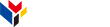 www.greatppt.com
Free Templates and Themes
Create beautiful presentations in minutes